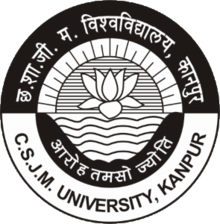 B.PHARM. 5th SEMESTER BP504 T. PHARMACOGNOSY AND PHYTOCHEMISTRY II (Theory)
UNIT-I
Metabolic pathways in higher plants and their determination

Study of the utilization of radioactive isotopes in the investigation of Biogenetic studies.

METHODS OF DETECTION IN THE TRACER TECHNIQUE
DR. ANJU SINGH
ASSISTANT PROFESSOR 
SCHOOL OF PHARAMACEUTICAL SCIENCES 
CSJMU, KANPUR
1
©2023 ANJU SINGH
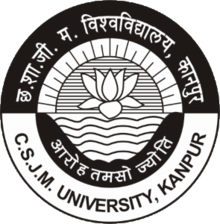 METHODS IN TRACER TECHNIQUE
I. Competitive feeding
II. Precursor product sequence method 
III. Sequential analysis method
IV. Isotope incorporation method
2
©2023 ANJU SINGH
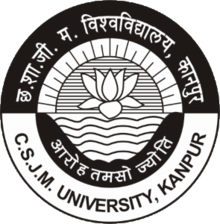 I. COMPETITIVE FEEDING
Determines the actual precursor involved in the biosynthesis of a particular metabolite. 
Two precursors are then introduced into two separate groups of plants. 
If the radioactivity is observed in the group receiving precursor B and not in B1 receiving group, then the biosynthetic pathway for particular metabolite follows order.
 A → B → C          but not         A → B1 → C
Precursor B
Compound C
Compound A
Precursor B1
3
©2023 ANJU SINGH
3
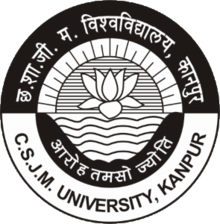 I. COMPETITIVE FEEDING
Similarly it was considered that 3, 4 dihydroxy phenyl pyruvic acid would also be synthesized  through DOPA but by labeling experiments and competitive feeding it is confirmed that tyrosine directly gives 3, 4 dihydroxy phenyl pyruvic acid.
3, 4 dihydroxy phenyl pyruvic acid
Tyrosine
Norlaudanosoline
DOPA
3, 4 dihydroxy phenyl ethyl amine
x
DOPA
3, 4 dihydroxy phenyl pyruvic acid
Tyrosine
correct
Applications:
Used for elucidation of biogenesis of propane alkaloids, biosynthesis of alkaloids like connine,  conhydrine (hemlock) can be studied using C14 labelled compounds
4
©2023 ANJU SINGH
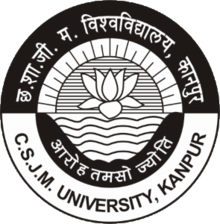 2.  PRECURSOR PRODUCT SEQUENCE METHOD:
In this method, the presumed precursor of the constituent under investigation on a labeled form is fed into the plants for suitable time period. Later the constituents produced in plant are isolated and purified and its radioactivity is determined
Disadvantages:
Sometimes radioactivity of isolated compound alone is not usually sufficient evident that the precursor fed during the studies is a direct precursor. It is due to the fact that the compounds may enter the general biogenetic pathways and get distributed randomly through the array of phytochemical constituents.
 In such cases further proof can be obtained from studies by incorporating precursors from double and triple labeling experiments.
5
©2023 ANJU SINGH
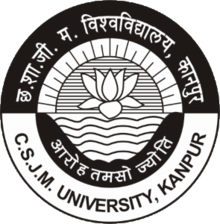 2.  PRECURSOR PRODUCT SEQUENCE METHOD:
Eg : Anabasine
It is an alkaloid obtained from Nicotiana glauca. 
Precursor - Lysine (which forms piperidine ring), Double labeling
Radioactive labeled lysine (labeled with 6C14 and 7N15) at positions 2, 6 respectively was fed to Nicotiana glauca.






Biogenesis resulted in formation of anabasine alkaloid. With the help of radioactivity  determination study, it was proved that radioactive N2 and C at 6th and 2nd positions respectively.
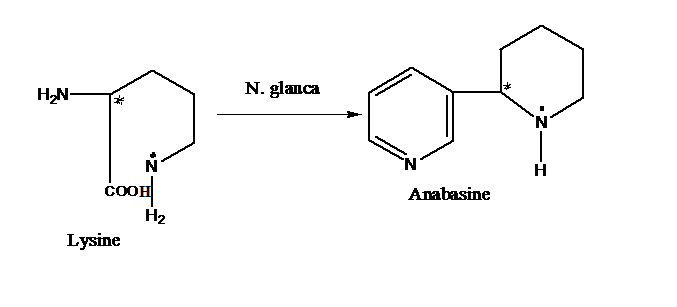 C2-14C
C6-15N
6
©2023 ANJU SINGH
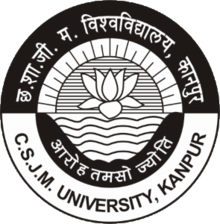 2.  PRECURSOR PRODUCT SEQUENCE METHOD:
Suppose in the same experiment when lysine was labeled with radioactive carbon C14 and nitrogen
N15 at the same position it was proved that only radioactive carbon and non-labeled N2 were involved in the formation of a piperidine ring. 




Applications:
Stopping of hordenine production in barley seedlings after 15- 20 days of germination.
Applied in study of the biosynthesis of morphine and ergot alkaloids.
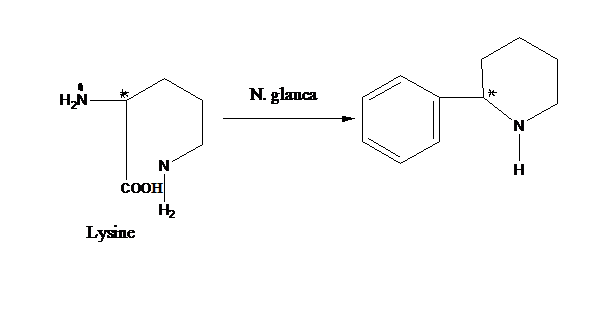 7
©2023 ANJU SINGH
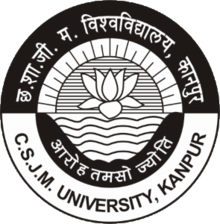 3. SEQUENTIAL ANALYSIS METHOD
The principle of this method of investigation is to grow plant in atmosphere of 14CO2 and then analyze the plant metabolites at a given time intervals to obtain the sequence in which various related compounds become labeled. 
Example: Mentha piperita 14 CO2 for about 5 mins provided the evidence of probable biosynthetic sequences.
8
©2023 ANJU SINGH
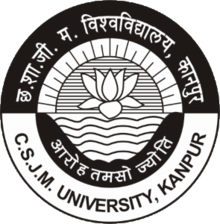 3. SEQUENTIAL ANALYSIS METHOD
Applications: 
14CO2 and sequential analysis has been very successfully used in the elucidation of carbon in
	photosynthesis. 
Determination of sequential formation of opium, hemlock, and tobacco alkaloids.
9
©2023 ANJU SINGH
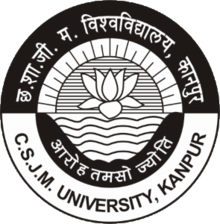 4. ISOTOPE INCORPORATION:
It provides information about the position of bond cleavage & their formation during the reaction.
Ex: Cleavage of glucose-1-phosphotase catalyzed by alkaline phosphatase.
Reaction occurs with cleavage of either C-O bond/P-O bond. If the reaction is carried in presence of H2O18 enriched H2O, the C-O cleavage path yields glucose containing one atom of 18O. The P-O cleavage is characterized by phosphate containing one atom  18O.
10
©2023 ANJU SINGH
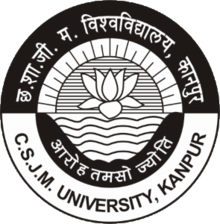 4. ISOTOPE INCORPORATION:
During experimentation, the label invariably appears in inorganic phosphate identifying the P-O bond as the cleavage.
+ H2O18
+ H2PO4 -
11
©2023 ANJU SINGH
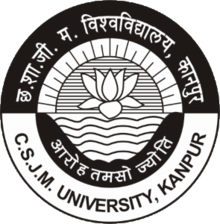 DETECTORS FOR IDENTIFICATION & MEASUREMENT OF RADIO-LABELLED COMPOUND
Geiger Muller Counter-  detection of all types of particles
Anode (+)
Free electron
Argon gas
Metallic cylinder Cathode 
      (-)
e-
window
+
α, β, γ radiations
Ar+
Ionised Ar gas
+
-
High voltage source
Amplifier & counter
12
©2023 ANJU SINGH
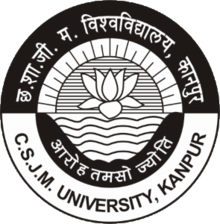 SCINTILLATION COUNTER
Means Luminiscence , Scintillator- substance which has property to luminate- ex: ZnS, NaI (Thallium)
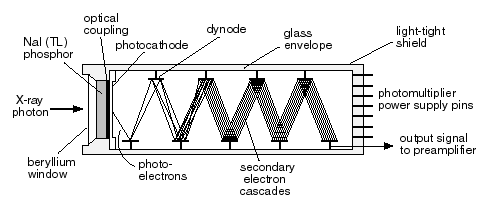 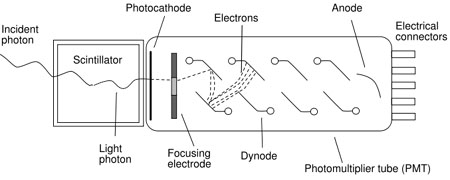 13
©2023 ANJU SINGH
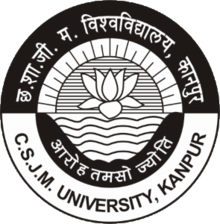 AUTORADIOGRAPHY
To visualize the distribution of radio labelled substance in a biological system and to locate it in various parts of plants
Photographic film, emulsion AgBr, AgX, Sample- morphological part of plant/ section of part
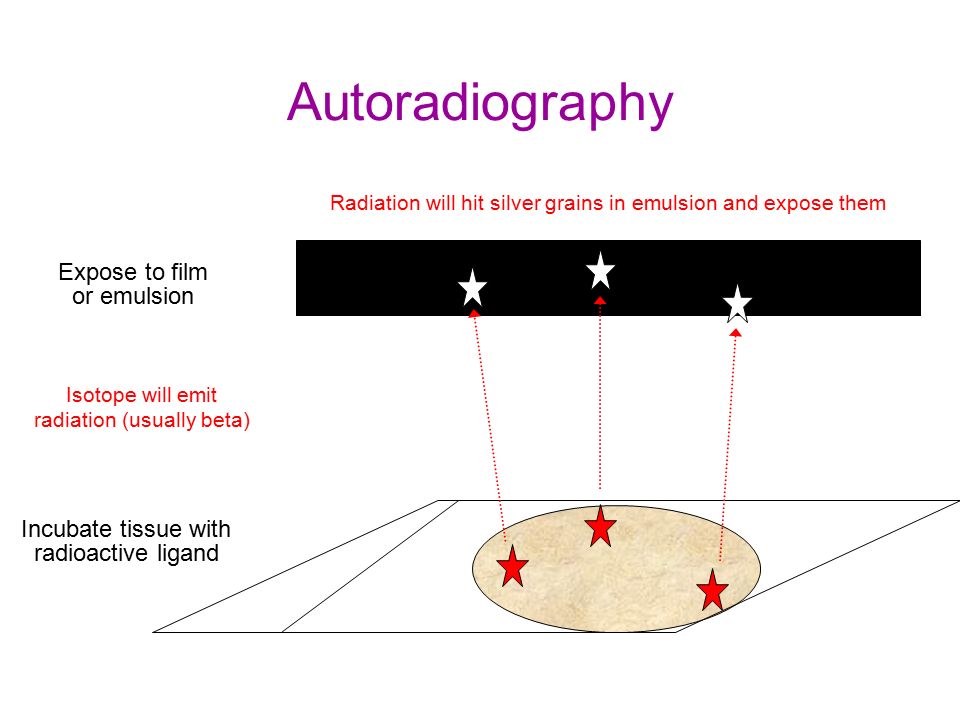 14
©2023 ANJU SINGH
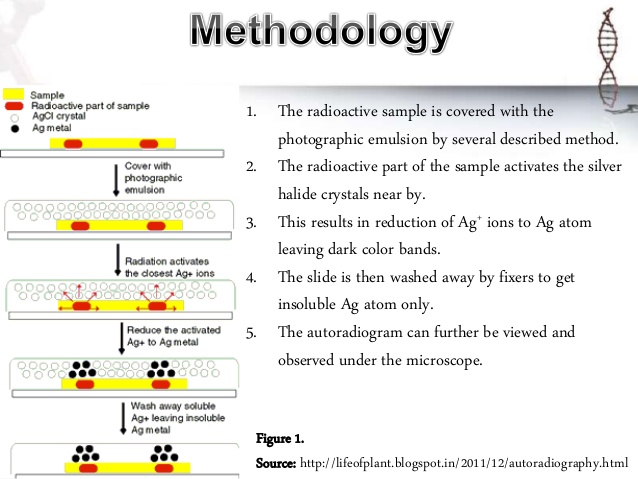 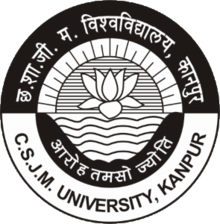 15
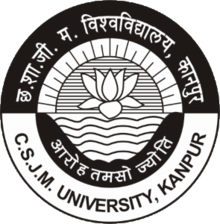 GENERAL APPLICATIONS OF TRACER TECHNIQUES
Study of sequence cyclisation by use of  14C,  3H labeled mevalonic acid.
 Inter relationship among 4-methyl sterol and 4, 4 dimethyl sterols by use of  14C acetate.
 Terpenoid biosynthesis by chloroplasts, isolated in organic solvent by use of two  14C mevalonate. 
 Study of formation of scopoletin by use of labeled phenyl alanine.
 Study of formation of cinnamic acid in pathway of coumarin from labeled coumarin.
 Origin of carbon and nitrogen atoms of purine ring system  by use of 14C or 15N labeled precursor.
16
©2023 ANJU SINGH
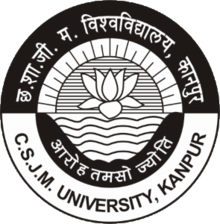 GENERAL APPLICATIONS OF TRACER TECHNIQUES
By using  45Ca as a tracer it has been found that the uptake of calcium by plants from the soil is nearly the same both for CaO and CaCO3  in acidic soils.
By adding ammonium phosphate labeled with  32P of known specific activity thus uptake of phosphorous is followed by measuring the radioactivity as label reaches first the lower parts of the plant then the upper parts, branches, leaves etc.
17
©2023 ANJU SINGH